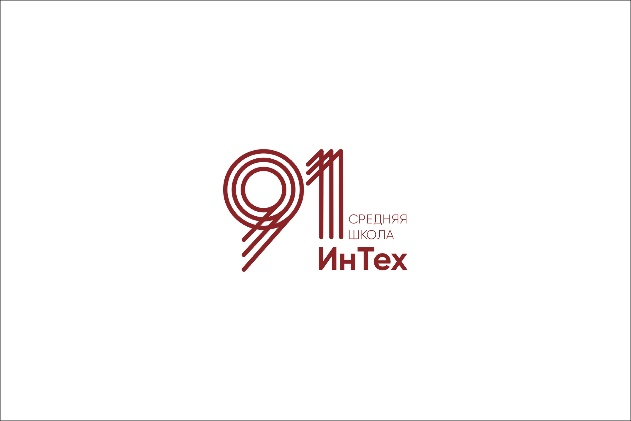 МОУ «СРЕДНЯЯ ШКОЛА №91 «ИнТех»
Развитие мелкой моторики пальцев рук у детей раннего возраста
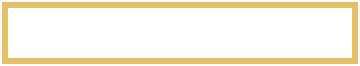 2023 год
Значение мелкой моторики
Движения рук;
Уровень развития; 
Движения пальцев.
Задачи:
Развивать умения производить точные движения кистью и пальцами рук;
Развивать способности координированной работы рук со зрительным восприятием;
Развивать творческую активность, пространственное мышление, фантазию; 
Воспитывать уважительное отношение к своему и чужому труду.
Что такое мелкая моторика?
Мелкая моторика - одна из сторон двигательной сферы, которая непосредственно связана с овладением предметными действиями, развитием продуктивных видов деятельности, письмом, речью ребенка.
Средства развития мелкой моторики
Крышки
Пластилин
Природный материал
Крупа, бусы, пуговицы
Куклы
Шнурки
Прищепки
Песок
Краски
Способы развития мелкой моторики
Игры с пластилином
шнуровки
Пальчиковая гимнастика
Рисование и раскрашивание
Игры с прищепками
Массаж кистей  рук и пальцев
Игры с конструкторами и мозаикой
Игры с крупой, бусинками, пуговицами, камешками
Пальчиковый театр
Пальчиковая гимнастика
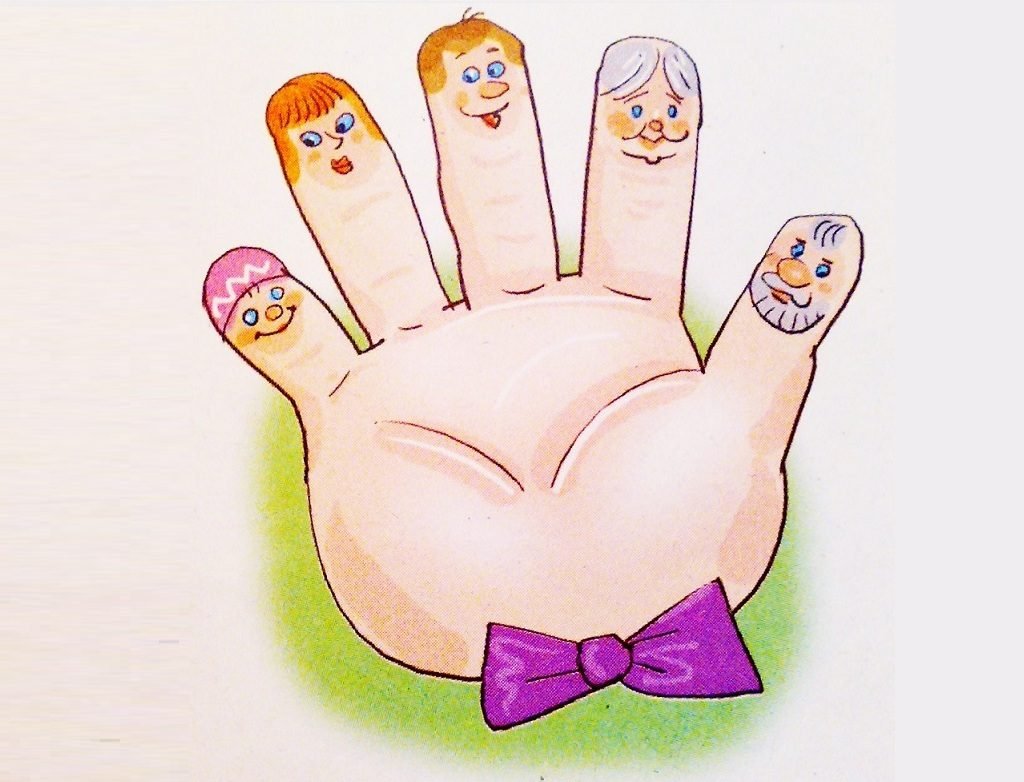 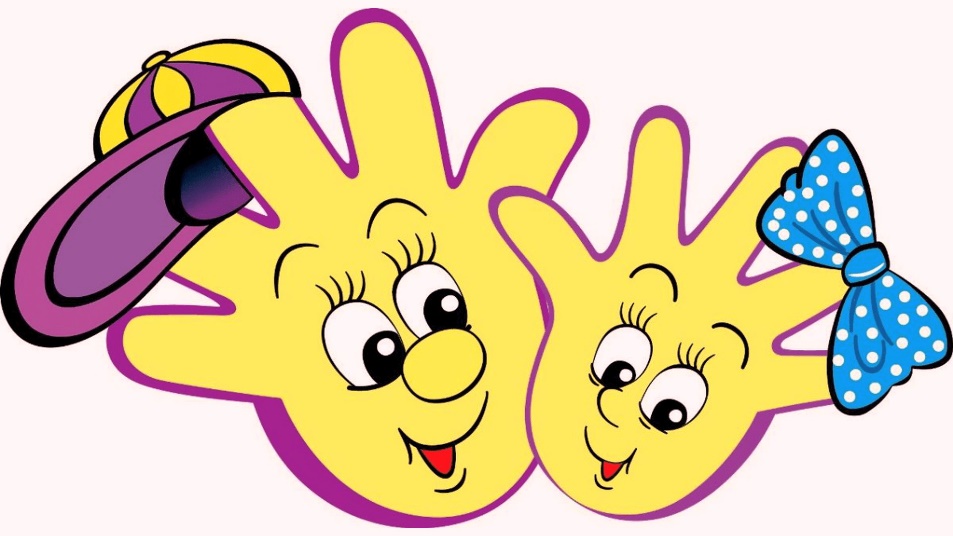 Игры с бусинками, пуговицами
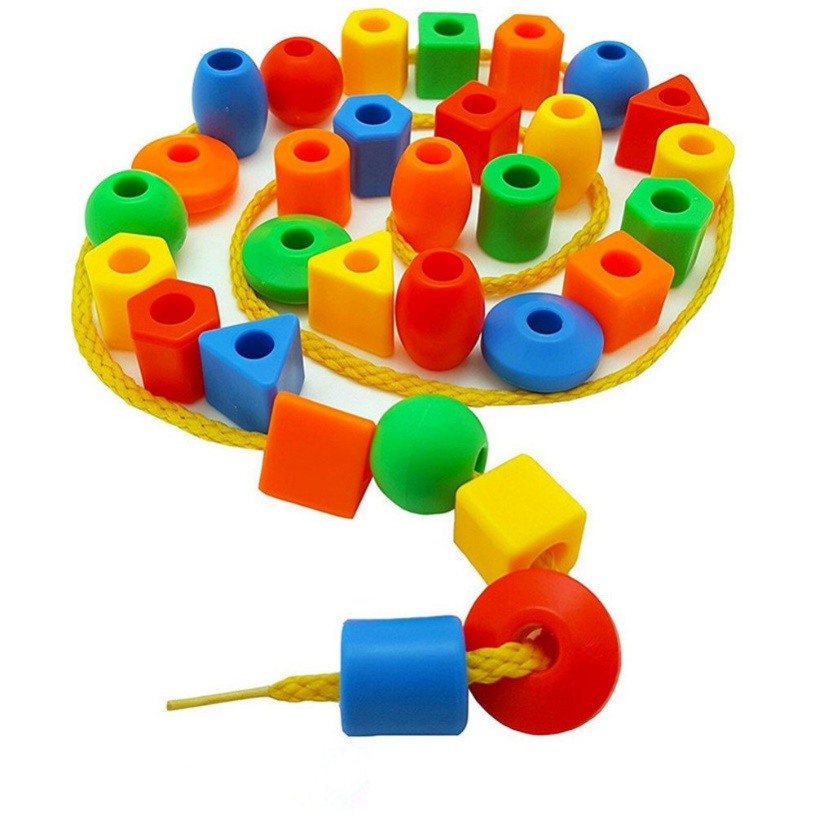 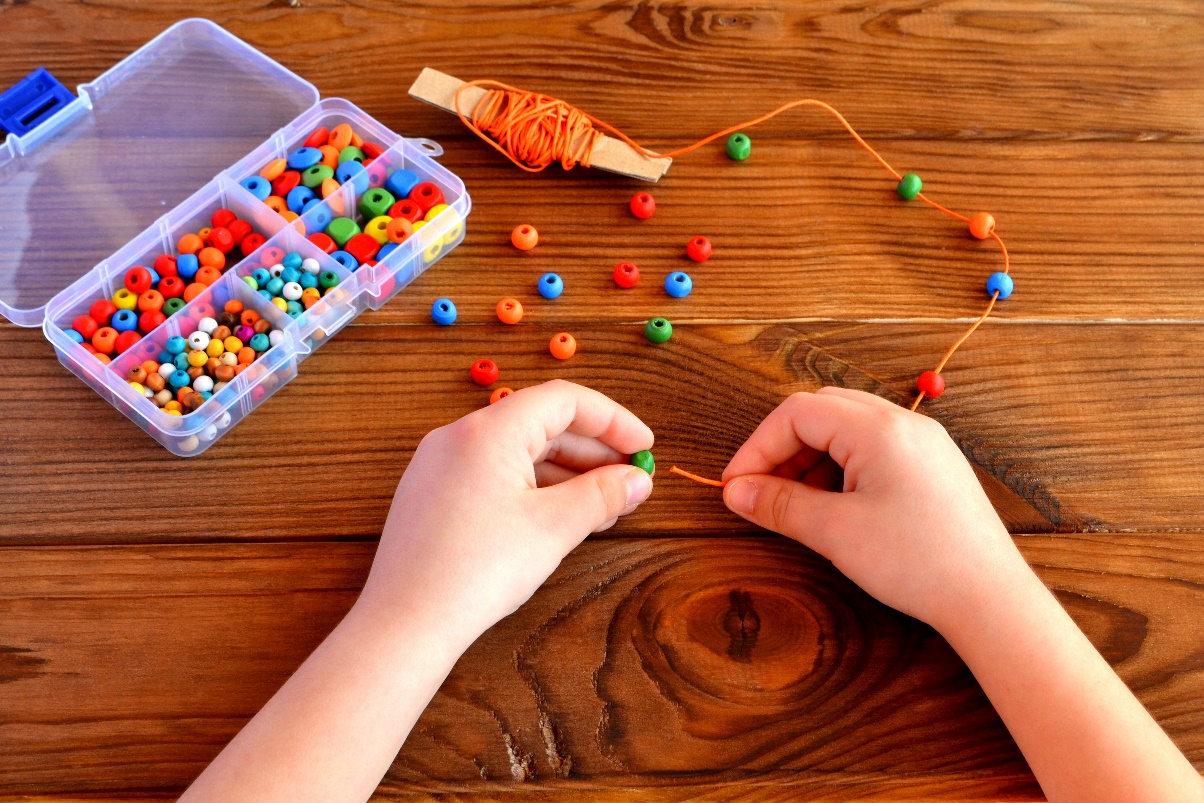 Игры с пластилином
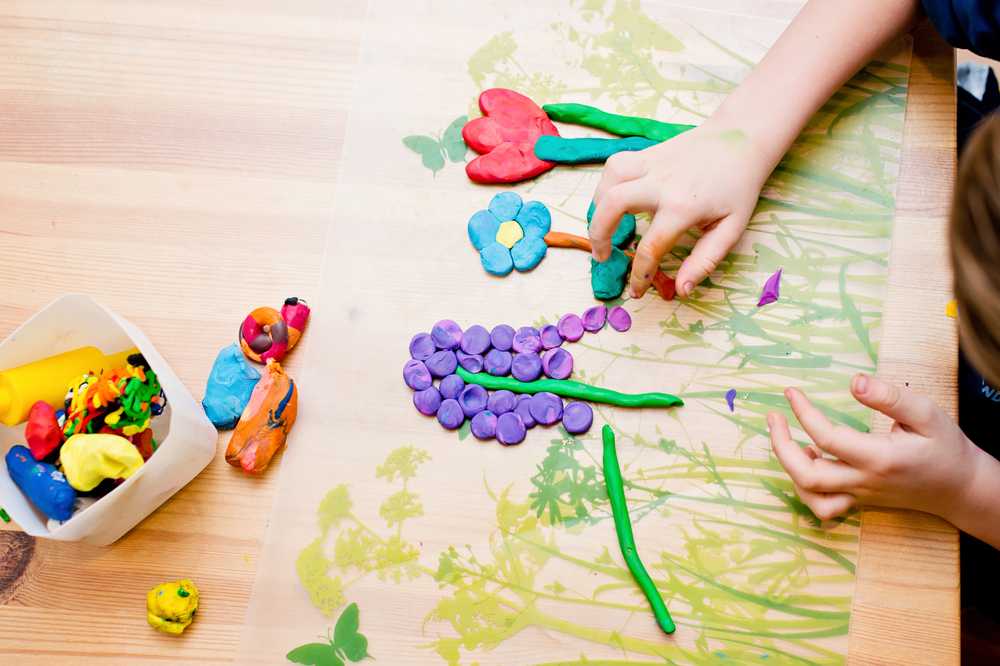 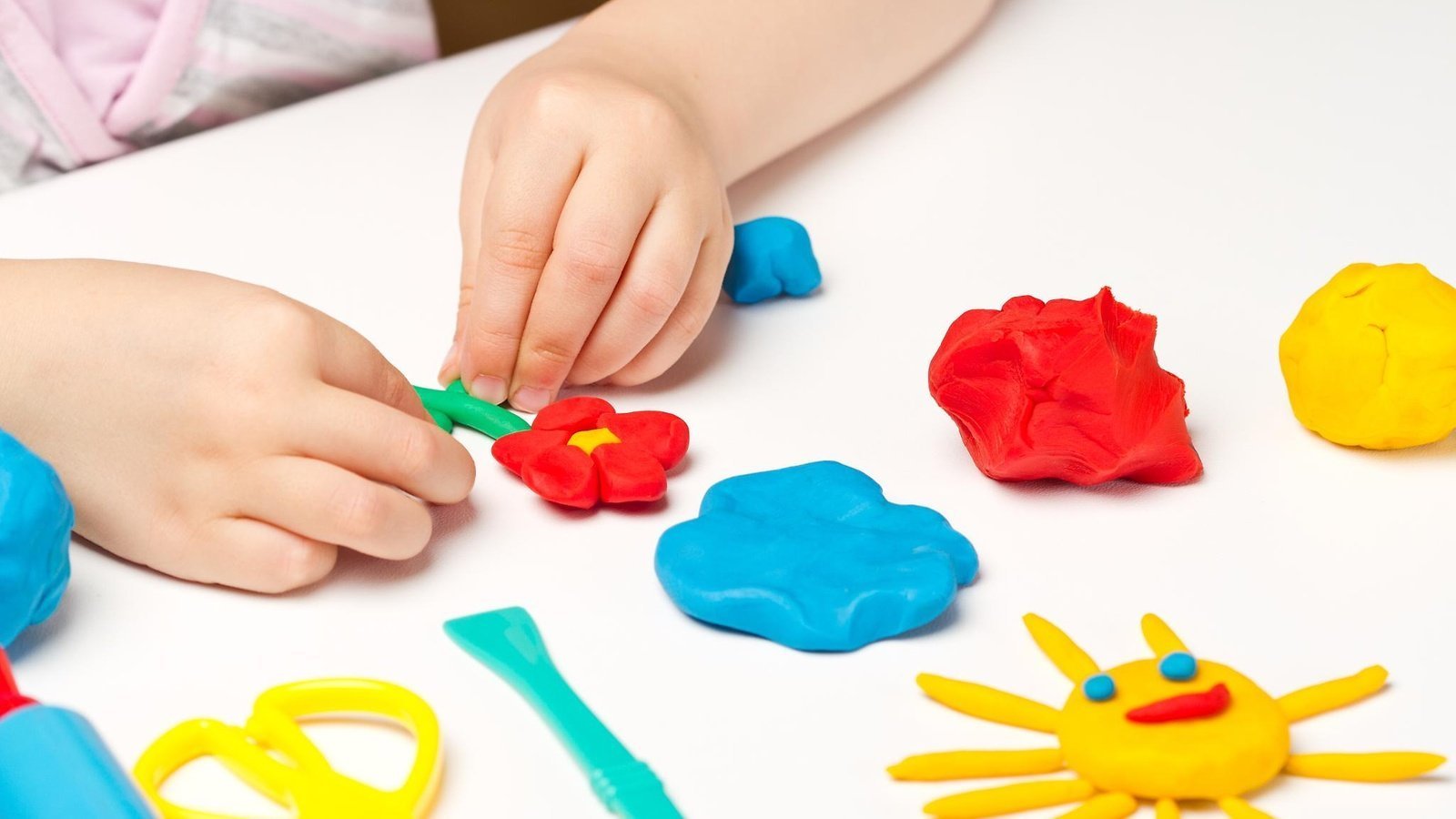 Шнуровки –зачем они?
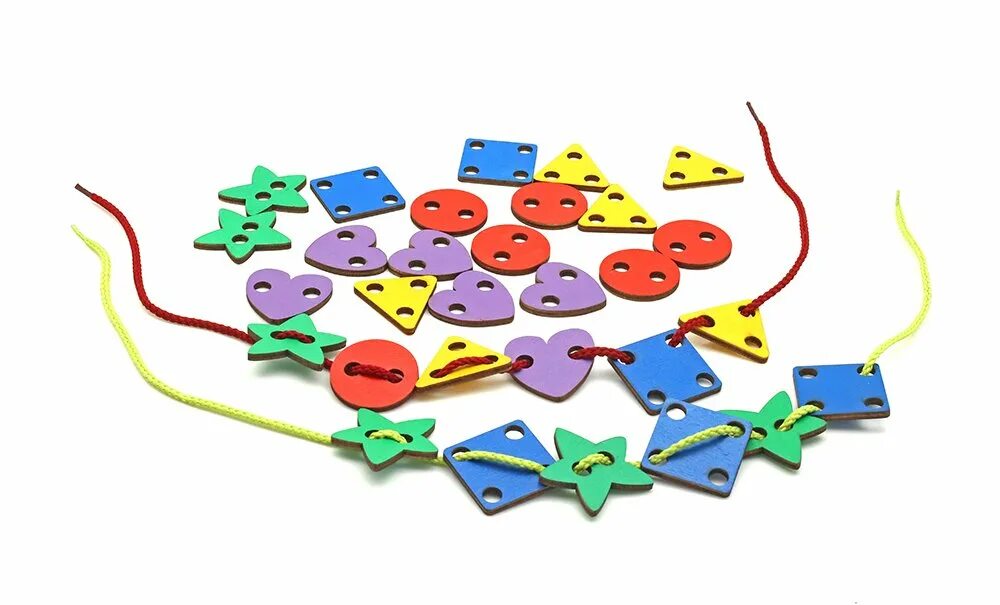 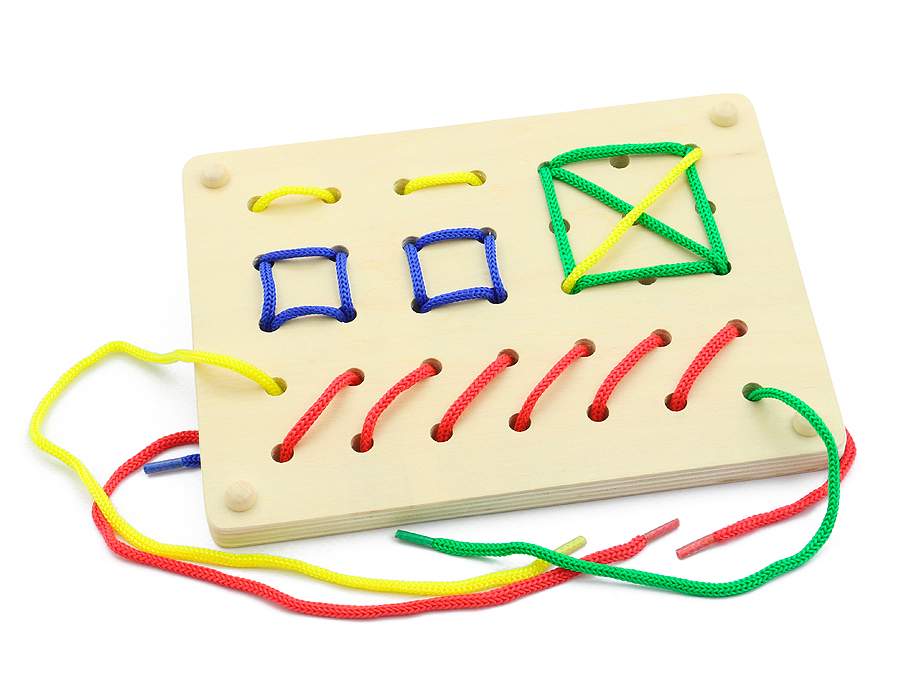 Массаж кистей рук и пальцев
Заключение
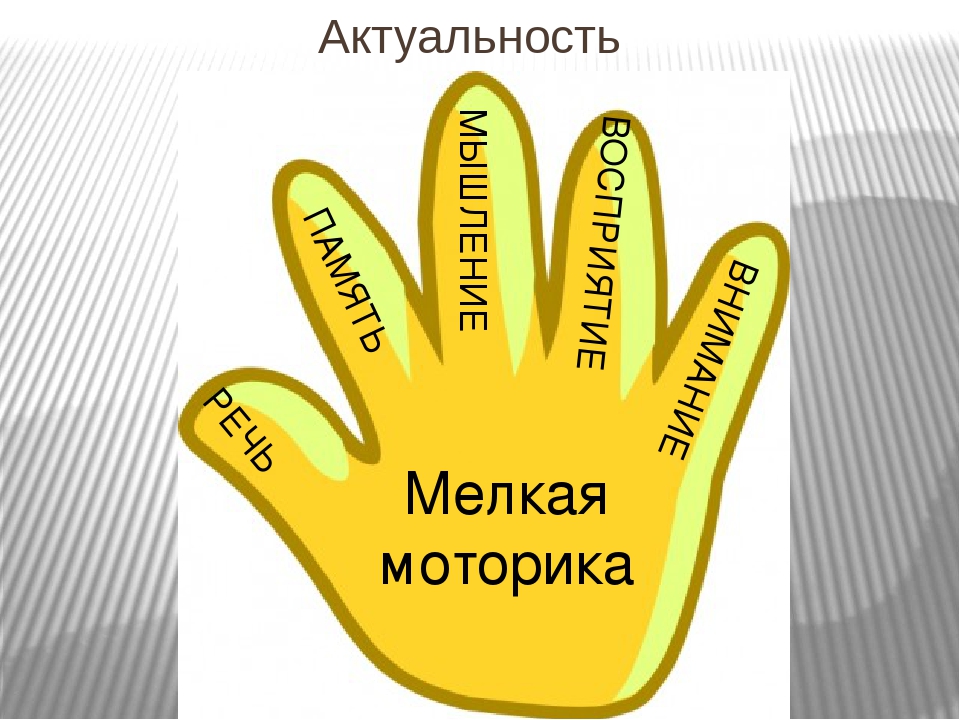 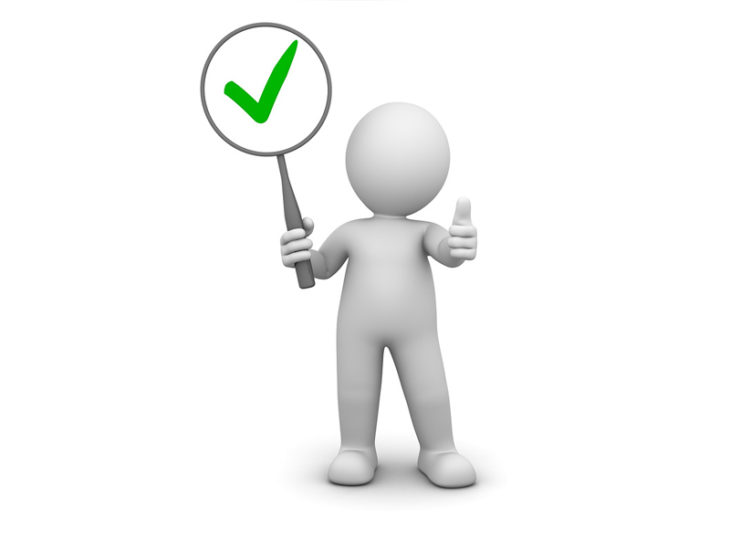